Online Safety Information Evening
Meeting will begin at 19:00
Online Safety Information Evening
Safer Internet Day 2021
Welcome
Plan for this evening
Apps to look/listen out for and why.
Current online trends/problems.
Press coverage of social media.
Internet security at WKGS.
E-Safety in the curriculum at WKGS.
Safer Internet Day 2021.
Data Privacy / Internet Safety / security tips. 
Promoting healthy and responsible use of social media.
Useful sources of information/help with links. 
Questions and Answers
Welcome
Mr Douthwaite
Head of Computing
Mrs Cliffe
Assistant Headteacher (Pastoral)
Apps to look/listen out for and why
Live Streaming Apps
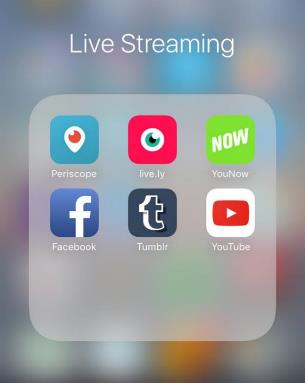 Live streaming is the broadcasting in real time, it is when you record you or your surroundings to a live audience on the internet. 

Live streaming is mostly done on a phone or tablet. It is a very popular thing to do because it gives you the chance to perform in front of an online audience.
Apps to look/listen out for and why
TikTok
Video-sharing. You can record and upload short video clips, watch other people’s videos, ‘follow’ people, gain ‘fans’, ‘like’ and comment
Age 13+
Children can be at risk of:
Exposure to explicit or inappropriate videos, such as pornography and upsetting/harmful content, and age-inappropriate lyrics
Strangers seeing videos they have shared, if their account is set to ‘public’; and anyone can see their profile information
Contact from strangers asking to ‘trade’ explicit images/videos
Feeling pressured to record inappropriate or explicit videos to gain more followers
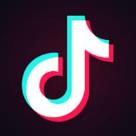 Apps to look/listen out for and why
Snapchat
Picture, video and message-sharing with contacts. The ‘snap’ is on screen for up to 10 seconds, then disappears; or you can opt for no time limit. You can share snaps in a sequence for up to 24 hours
Age 13+
Children can be at risk of:
Grooming, as the app will share their location unless they use ‘ghost mode’ and strangers can send them messages/requests
Image-sharing without their consent, as people can save screenshots of images they post before they ‘disappear’
Sexting, via requests for sexual images from people they don’t know
Bullying, through photos being posted with unkind comments
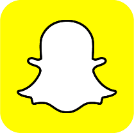 Apps to look/listen out for and why
Instagram
Picture and video-sharing. You can post content publicly or to ‘followers’, see content posted by others, ‘follow’ each other, ‘like’ posts, comment, and send messages
Age 13+ 
Children can be at risk of:
Inappropriate contact from strangers, who can see and comment on their photos and videos if their account is set to ‘public’
Exposure to upsetting or harmful material, such as images relating to eating disorders, self-harm and suicide
Bullying, through fake accounts and unkind comments on posts
Pressure to ‘look’ a certain way – it’s an image-centred app
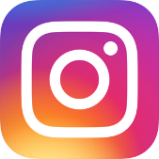 Apps to look/listen out for and why
TikTok
WhatsApp
Instant messaging in one-to-one and group chats, and calls. Allows you to send messages, images, videos and your location
Age 16+
Children can be at risk of:
Bullying, e.g. directly in a group chat, or by being excluded from a group
Sexting, as they can send and receive explicit photos
Grooming, if they share their location 
Using it below the minimum age
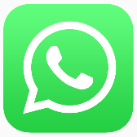 Apps to look/listen out for and why
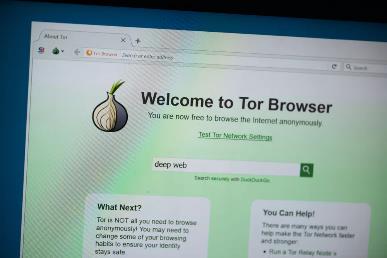 The “Dark Web”
Using “TOR” browser to access the  Internet anonymously. 

Access ‘hidden’ websites. 

Sale of illegal items

Exchange of illegal images/videos/

Used for illegal communication – Grooming/radicalisation.

Not illegal to access the dark net. 

Simple to gain access, no specialist equipment needed.
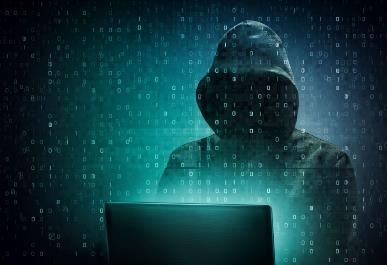 Press coverage of social media
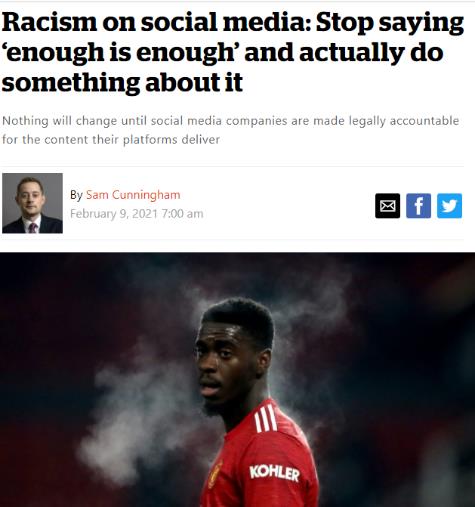 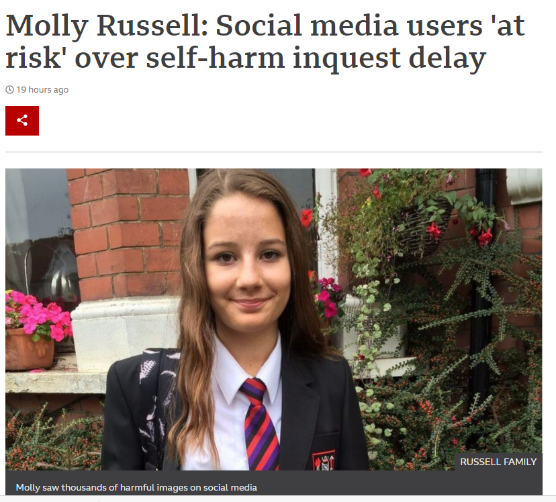 Press coverage of social media
“Momo Challenge”
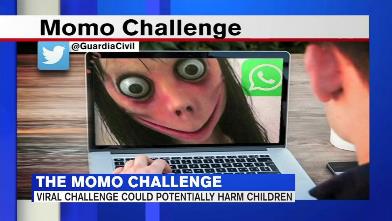 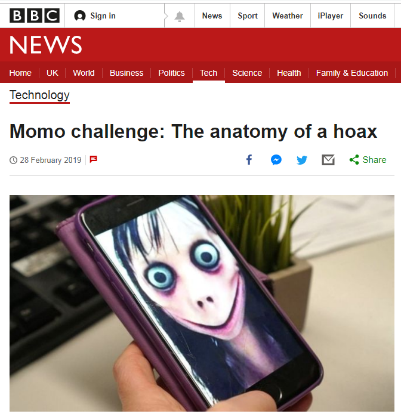 Lots of coverage in the press and media. 

Lots of information spread via social media and other ways. 

Uncovered as a hoax.
Press coverage of social media
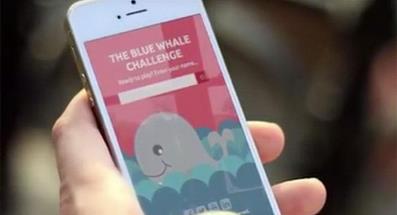 “Blue Whale Challenge”
"All of these 'curators‘ turned out to be children aged 12 to 14."

Far from being manipulative adults, all the curators seemed to be just kids who had read or heard about the game. 

Research suggests that the "challenge" might not have really existed in any substantial way before the newspaper article was published.

Most of the "curators" were copycats, acting out step by step the parts of a game that was being widely reported in the press.
Internet security at WKGS
Impero – Network Management Software
SonicWall – Content Filter Software
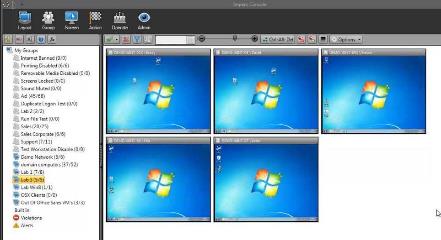 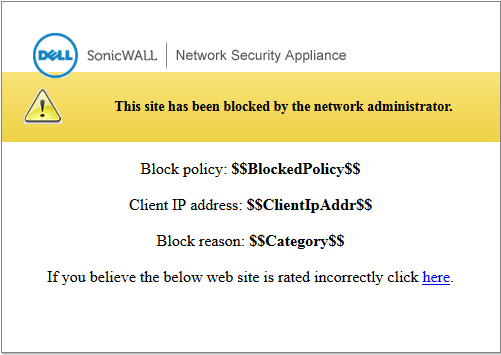 Monitors website use and words typed. 

Flags up ‘suspicious’ terms. 

Records (potential) misuse.
Blocks websites which have been 
reported to have inappropriate content.

Can be overridden by staff password 
if the site is to be used in a lesson.
E-Safety curriculum at WKGS
Online safety is part of the curriculum in Computing at WKGS and is taught across
a number of other subject areas including Impact Days and form time activities.

In the Computing curriculum we focus at KS3 on safe Internet use, data privacy 
and potential online threats. 

Key Stage 4 pupils learn about legislation surrounding the use of computing 
technology and about the methods used to detect and prevent online threats.
E-Safety curriculum at WKGS
Online safety is part of the curriculum in Computing at WKGS and is taught across
a number of other subject areas including Impact Days and form time activities.

In the Computing curriculum we focus at KS3 on safe Internet use, data privacy 
and potential online threats. 

Key Stage 4 pupils learn about legislation surrounding the use of computing 
technology and about the methods used to detect and prevent online threats.
E-Safety curriculum at WKGS
Peer Education: Digital Leaders
Peer led E-Safety campaign run by Childnet.
Pupils from Year 9-11 involved (at the moment). 
Pupils receive online training and reward badges 
Half termly ‘themes’ to promote/raise awareness of… 
The dangers of live streaming apps, Fake news, privacy.
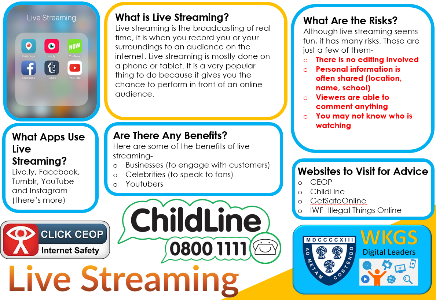 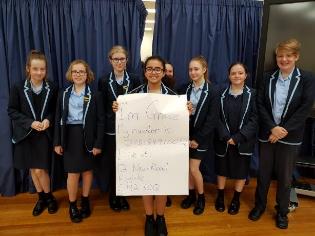 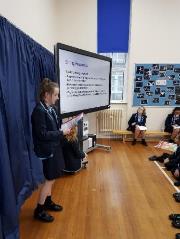 Dangers of Live Streaming Poster
Delivering Year 7 online safety assembly
E-Safety curriculum at WKGS
Peer Education: Student Led Assemblies
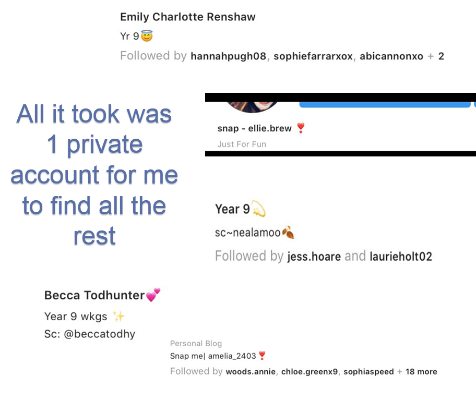 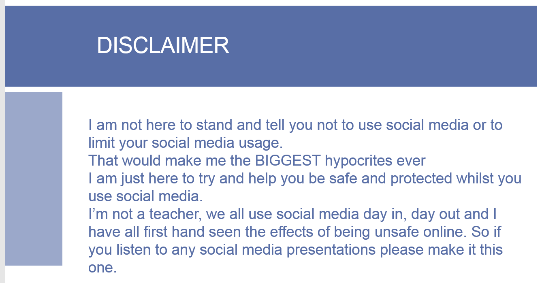 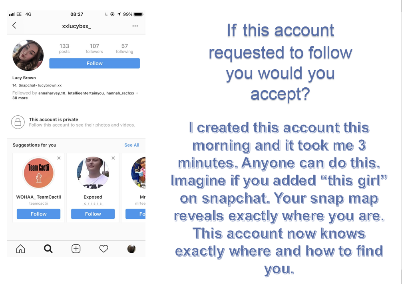 Planned and delivered by a Year 12 student, following her
own experiences with social media.
Safer Internet Day 2021
An Internet we trust: Exploring reliability in the online world
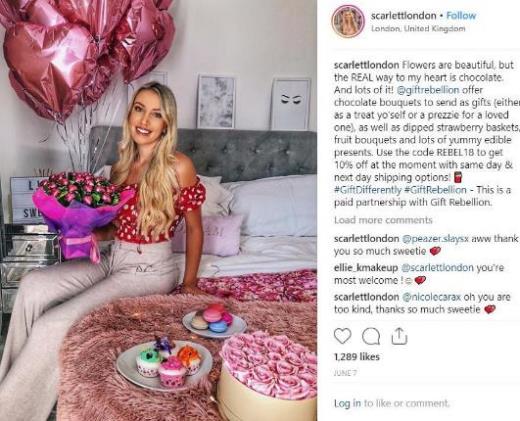 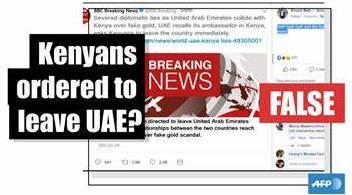 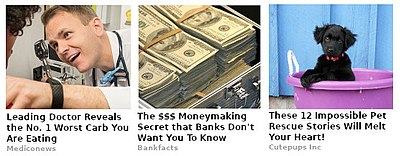 Safer Internet Day 2021
An Internet we trust: Exploring reliability in the online world
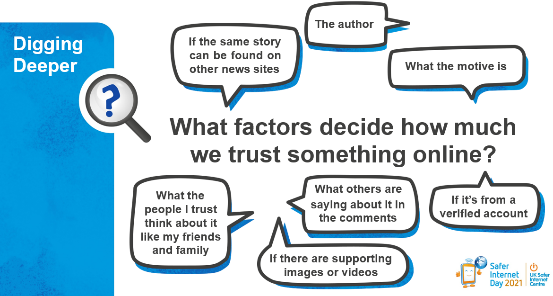 Fake News
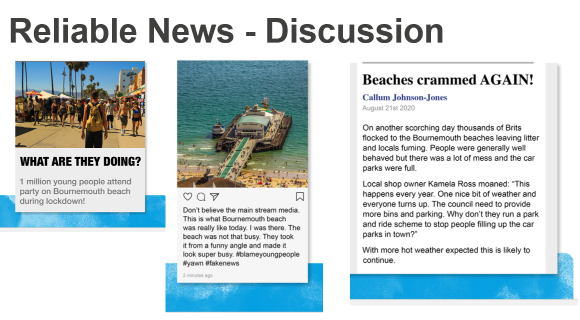 How to spot fake news. 
Questions to ask about reliability 
Consequences of spreading misinformation
Safer Internet Day 2021
An Internet we trust: Exploring reliability in the online world
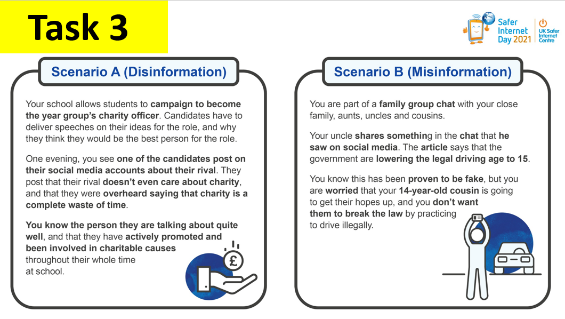 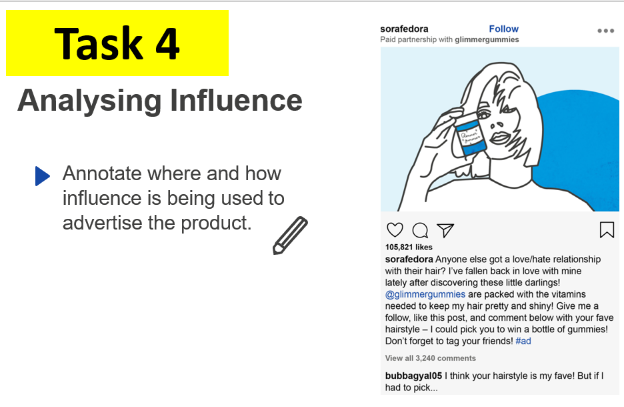 The role of influencers 
Trustworthiness of online posts 
Online advertising
Internet safety/security tips
Safer Internet Day – Taught Content
Internet safety/security tips
Privacy / Big Data / Digital Footprints
What happens to all of the information you share online?
It might stay with the person you intended to see it and them alone
Some may get shared again by someone else
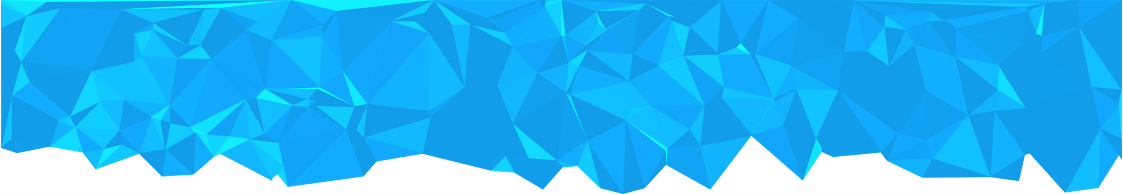 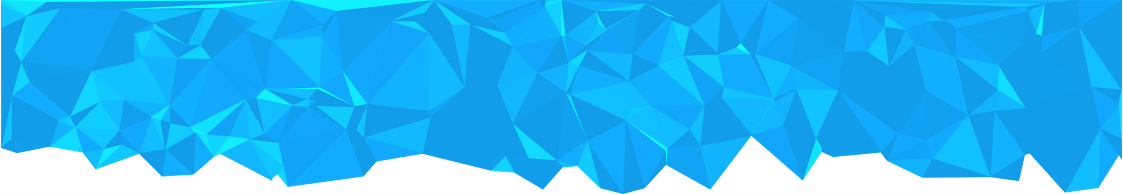 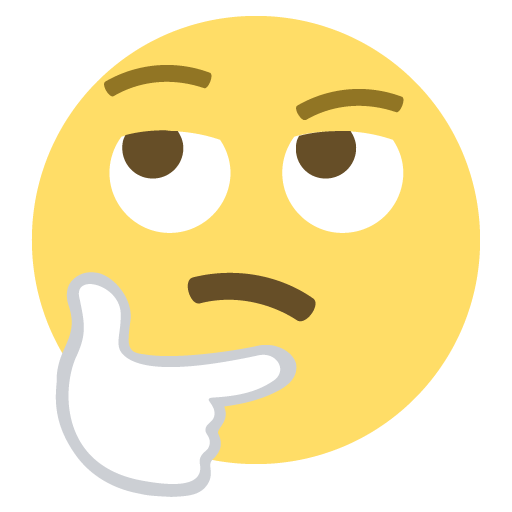 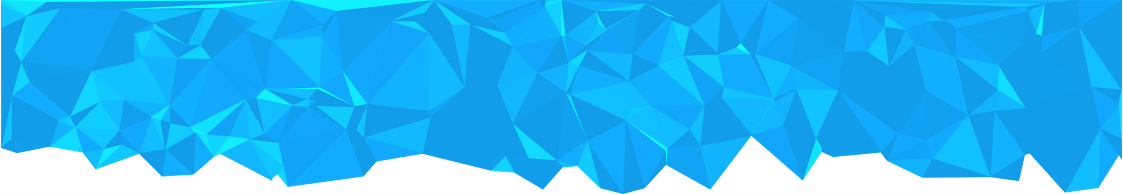 Someone else could take a screenshot
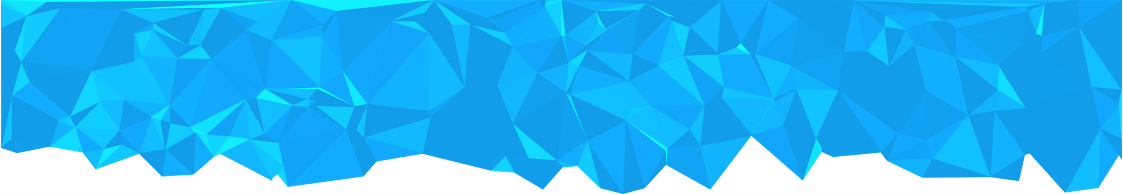 Some of it is stored and analysed by certain apps and websites
This then can be used to form ‘Big Data’
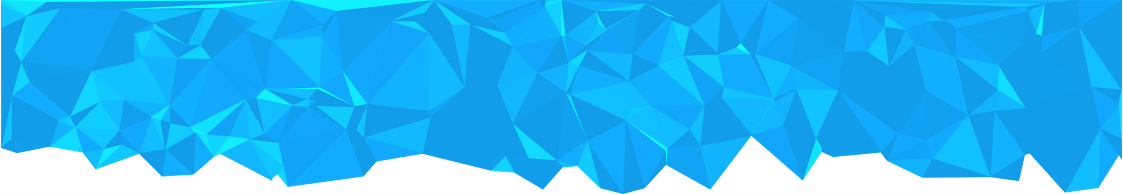 Internet safety/security tips
Privacy / Big Data / Digital Footprints
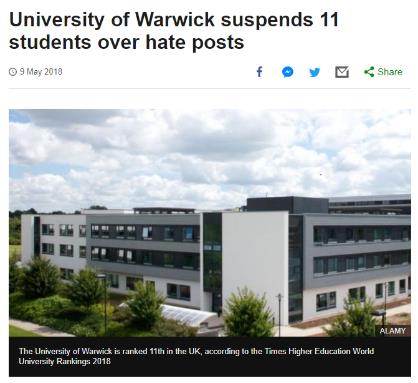 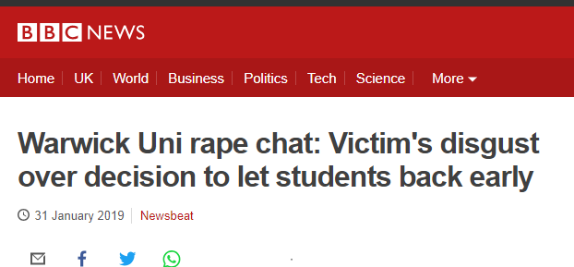 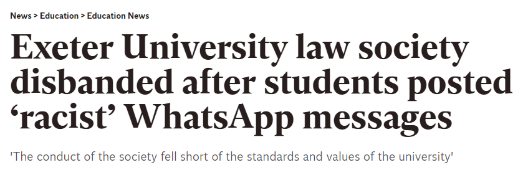 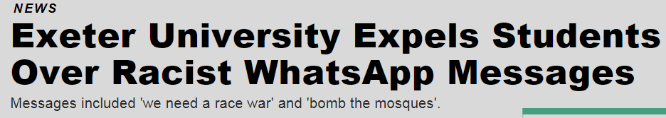 Internet safety/security tips
Privacy / Big Data / Digital Footprints
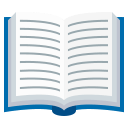 “Extremely large data sets that may be analysed computationally to reveal patterns, trends, and associations, especially relating to human behaviour and interactions.”
(Oxford Dictionary)
‘Big data’ can give you a tailored experience online- this might be showing you adverts or relevant to the things you like for example, a brand of shoes or clothing. 

It might also be linked with your location so certain activities might appear in your timeline related to the area you live in.
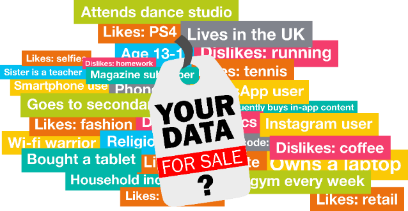 Internet safety/security tips
Privacy / Big Data / Digital Footprints
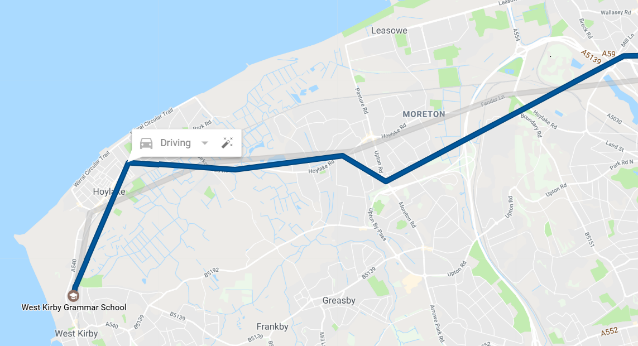 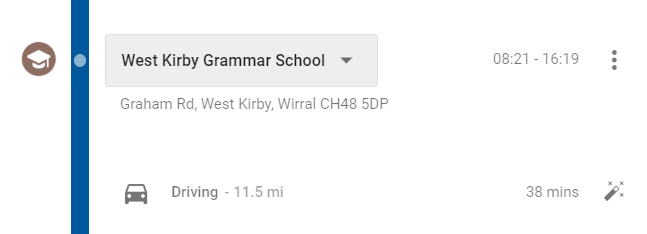 Internet safety/security tips
Privacy / Big Data / Digital Footprints
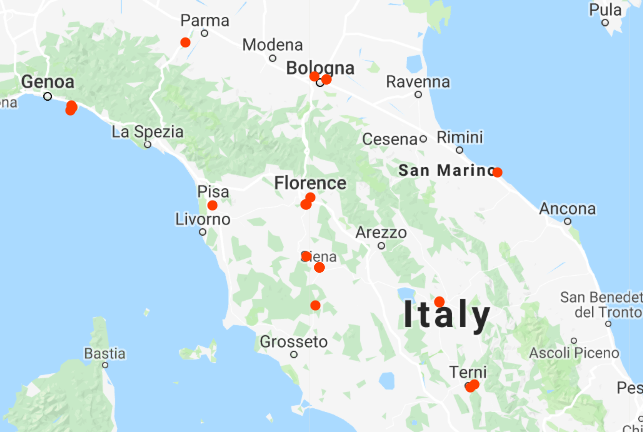 Internet safety/security tips
Privacy / Big Data / Digital Footprints
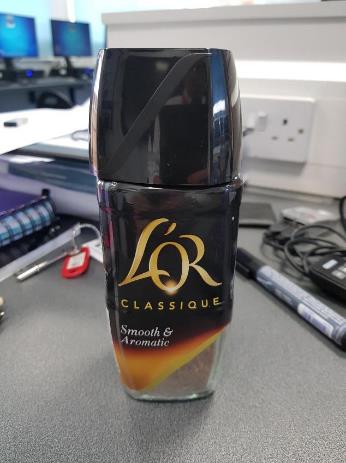 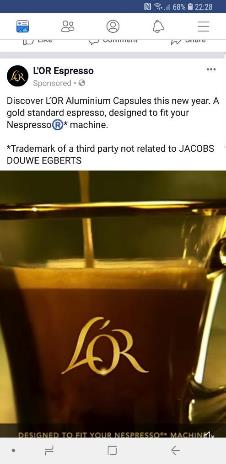 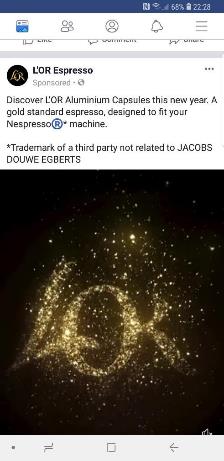 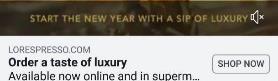 Internet safety/security tips
Privacy / Big Data / Digital Footprints
Here are some Top Tips for controlling your information
Think before you share - Think about what you are sharing and who can see it now and in the future    
Explore your settings:
Who are you sharing your information with? - check which third party apps have access to your data and have a clean up of your followers  
Withdraw permissions - Remove permission from any third party apps who do not need access to your account data 
Download your data - have a look at what is being stored about you but remember to keep this safe! 
Advertising preferences - modify your preferences within your settings so they reflect what you want them to 
Delete - delete any content you no longer want and remove old accounts and apps
Internet safety/security tips
Internet Security
Secure Connections
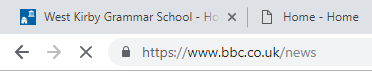 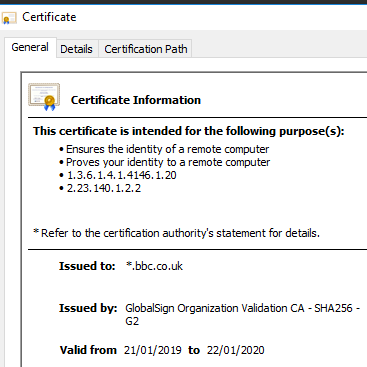 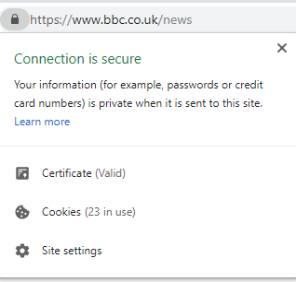 Valid security certificate
Internet safety/security tips
Internet Security
Phishing
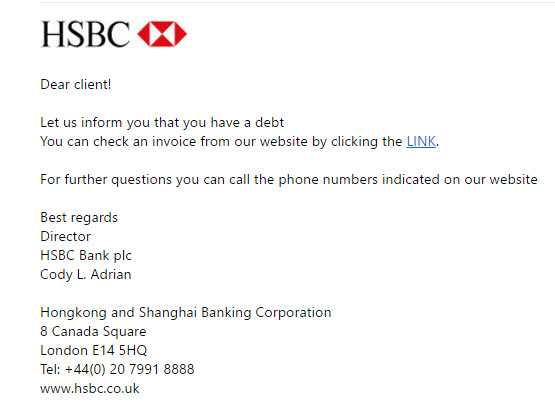 Internet safety/security tips
Internet Security
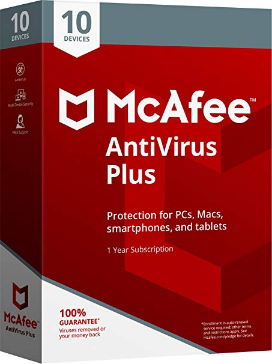 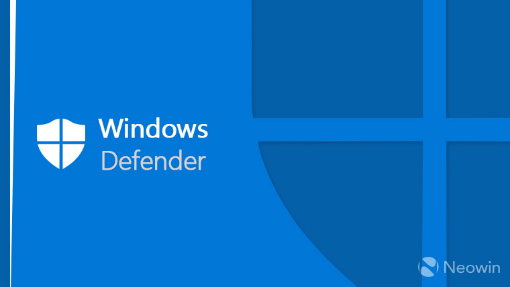 Don’t forget me!
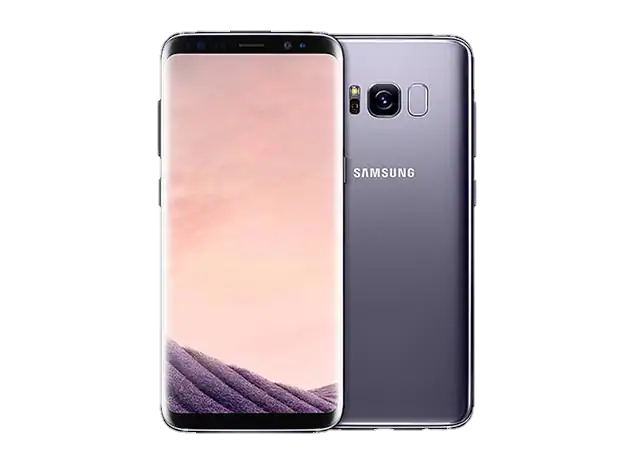 Leave it!
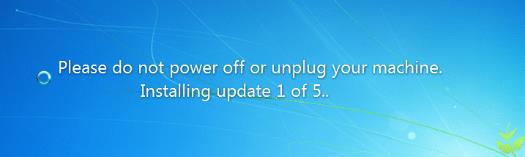 Internet safety/security tips
Internet Security
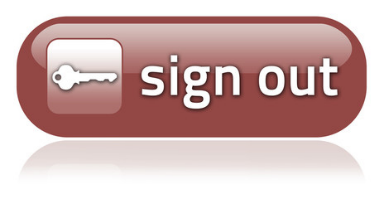 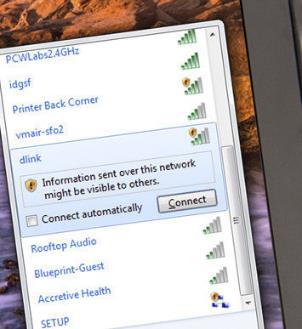 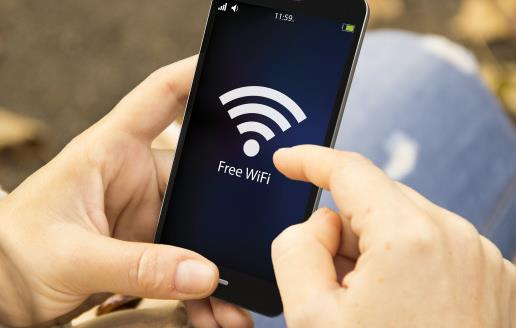 https://howsecureismypassword.net/
Internet safety/security tips
Internet Security – Homograph Phishing Attack
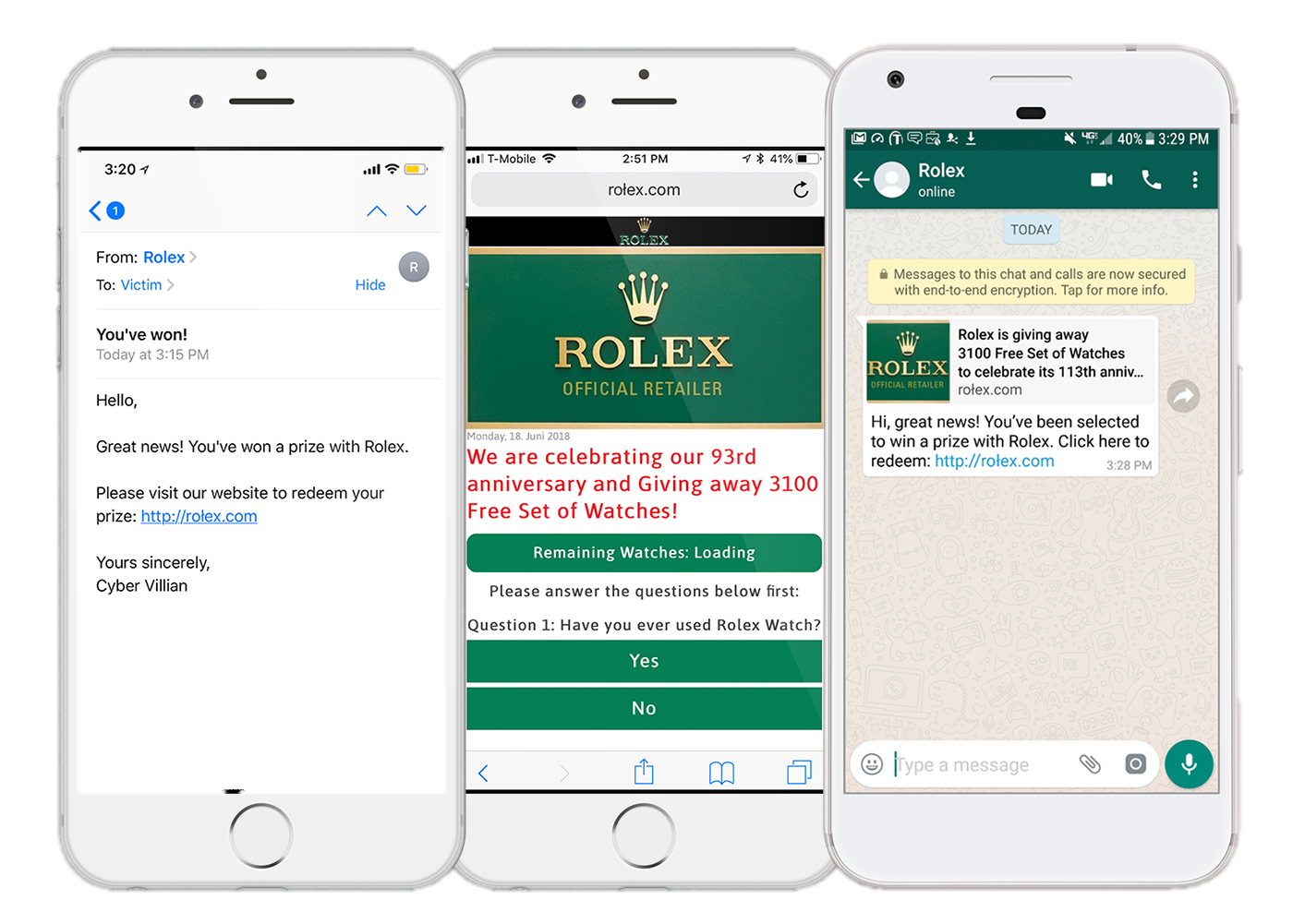 Internet safety/security tips
Internet Security – Homograph Phishing Attack
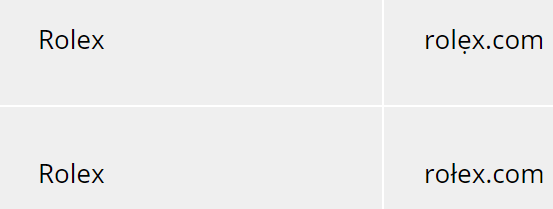 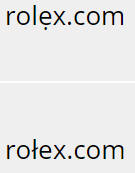 ẹ
Latin Alphabet
ł
Internet safety/security tips
Internet Security – Homograph Phishing Attack
Cyrillic "а" (U+0430) and Latin "a" (U+0041) both are treated different by browsers
but are displayed "a" in the browser address.
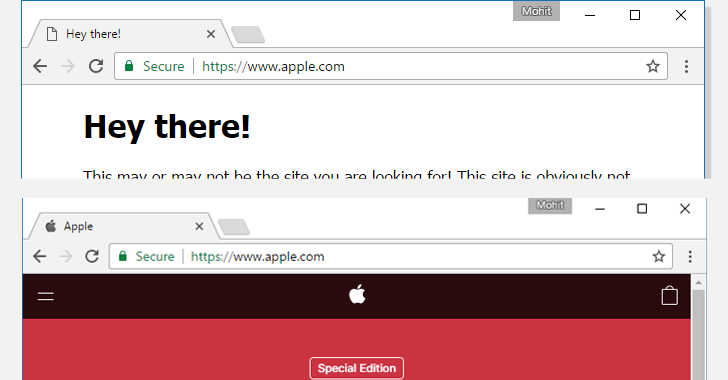 You are being directed to a fake website. On initial glance, the URL appears genuine. It may even be a secure site with a digital certificate
Internet safety/security tips
Internet Security – Homograph Phishing Attack
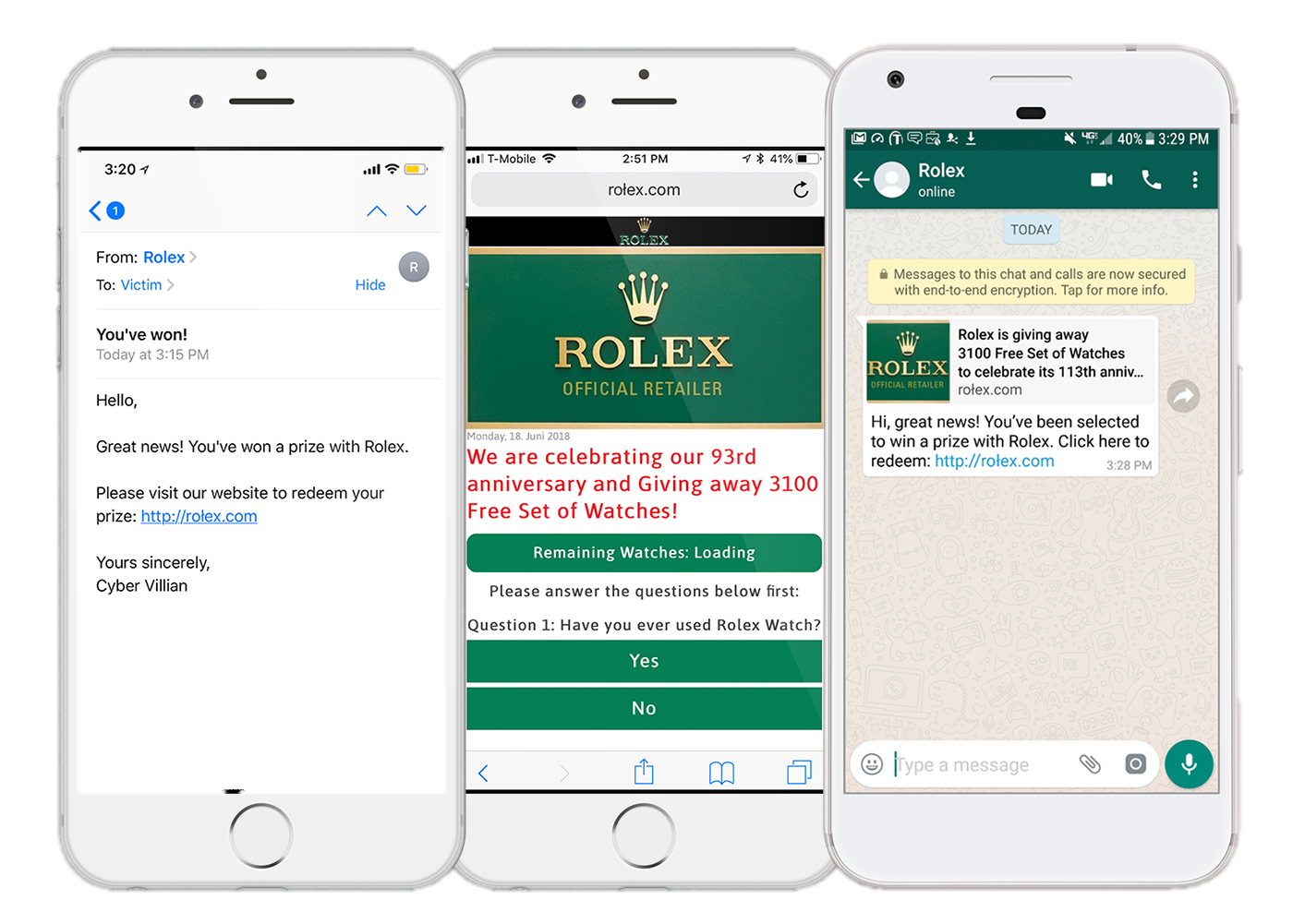 Not a problem if you can identify it as a phishing email, even if the address looks genuine.
A common trick of this type of scam is to make you believe that you need to act quickly…”Offer valid for next 2 minutes” etc. They hope that you enter your details before you pay too close attention to site url.
Promoting healthy and responsible use of social media
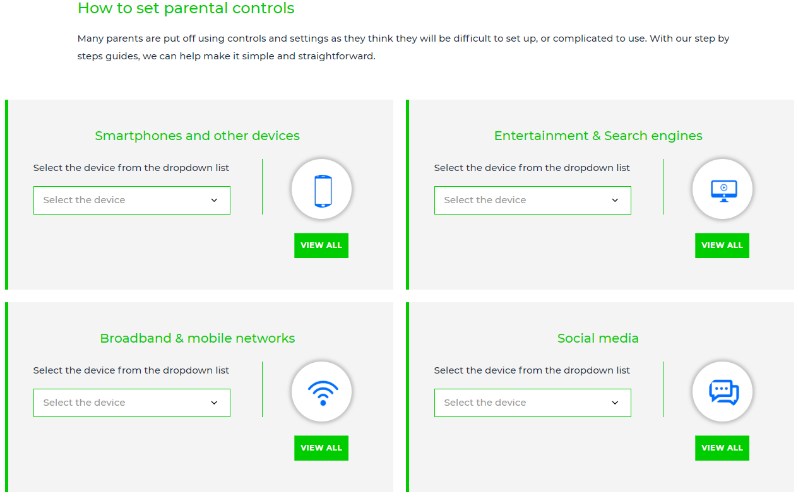 www.internetmatters.org
Promoting healthy and responsible use of social media
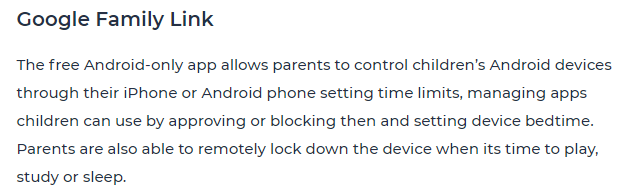 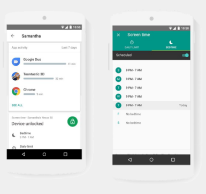 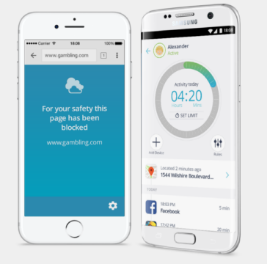 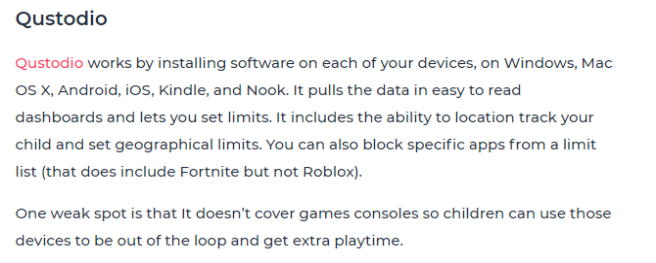 Promoting healthy and responsible use of social media
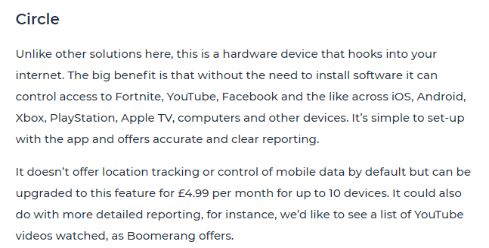 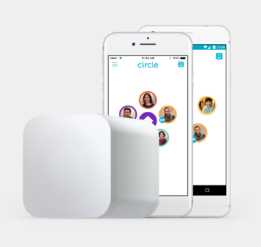 Monitoring systems
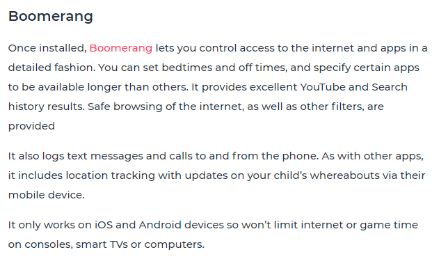 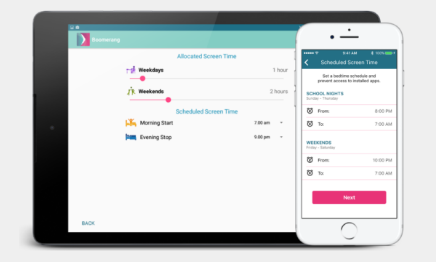 Promoting healthy and responsible use of social media
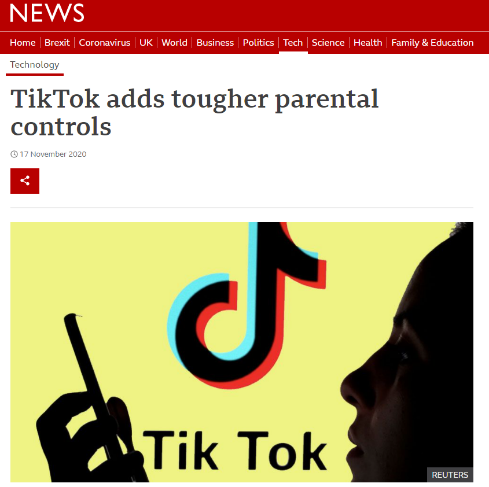 TikTok Family Pairing
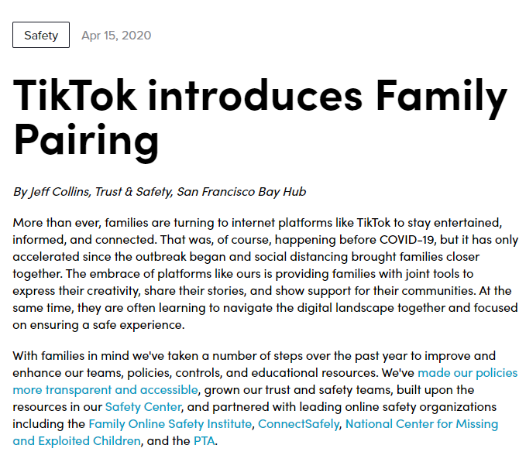 Useful sources of information for help/support with links
Safer Internet Centre
Childnet
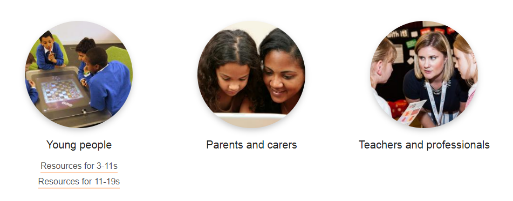 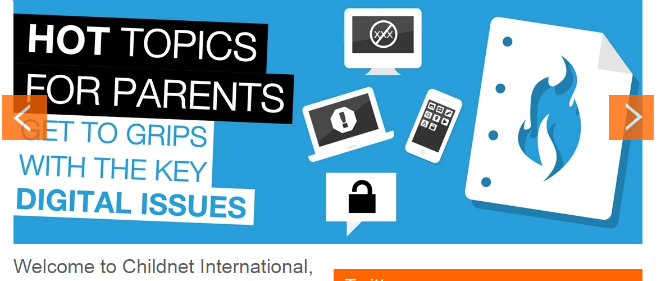 https://www.saferinternet.org.uk/
https://www.childnet.com/
Useful sources of information for help/support with links
CEOP (Child Exploitation and Online Protection)
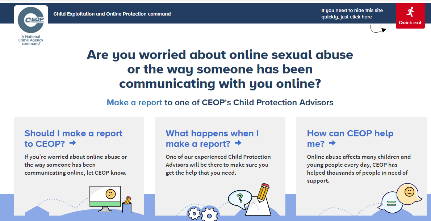 Internet Matters (Specifically for parents)
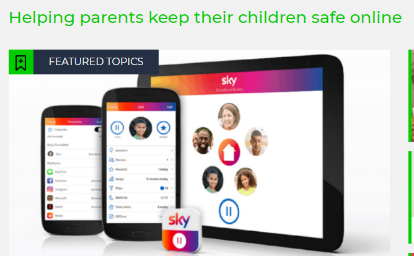 https://www.ceop.police.uk/safety-centre/
https://www.internetmatters.org/
Questions and Answers
We will now answer any questions submitted via Teams


Please note, we will not discuss individual pupils or individual cases 
of internet/social media use/misuse. If you have any such concerns, 
please raise them with your child’s head of year.